Об изменениях  в процедуре аттестации педагогов
(курсы старших вожатых) 







28 февраля 2022 года
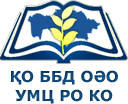 1
1
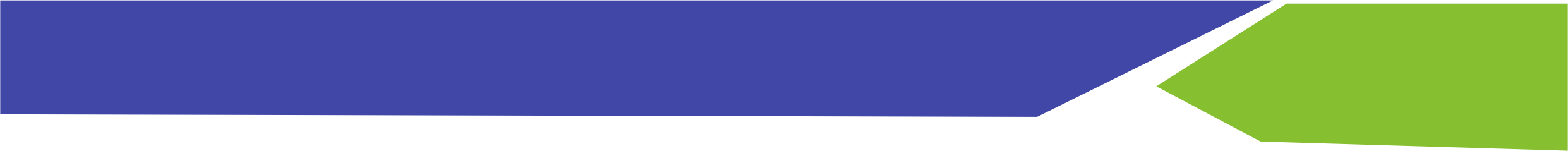 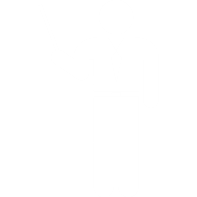 Нормативные правовые документы по аттестации
«Правила и условия проведения аттестации педагогов» (в редакции приказа Министра образования и науки РК от 12.11.2021 № 561).

«Об утверждении Типовых квалификационных характеристик должностей педагогических работников и приравненных к ним лиц»  Приказ Министра образования и науки Республики Казахстан от 13 июля 2009 года № 338 (в редакции приказа Министра образования и науки РК от 30.04.2020 № 169).
 
Приказ МОН РК №514 от 07.12.2011 года  «Об утверждении Перечня республиканских и международных олимпиад и конкурсов научных проектов (научных соревнований) по общеобразовательным предметам, конкурсов исполнителей, конкурсов профессионального мастерства и спортивных соревнований» (в редакции приказа МОН РК №232 от 25.05.2021 года)
2
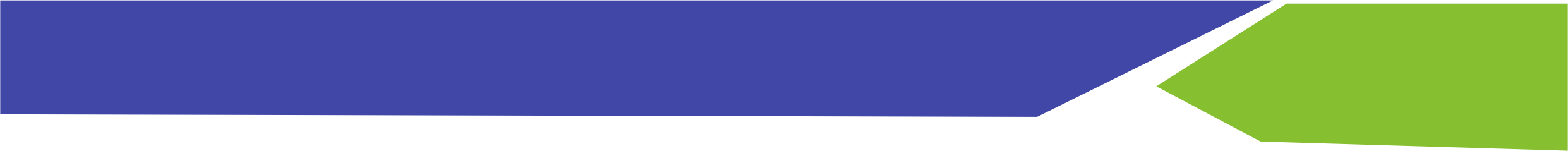 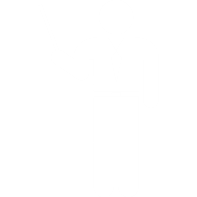 Изменения в этапах аттестации педагогов
3
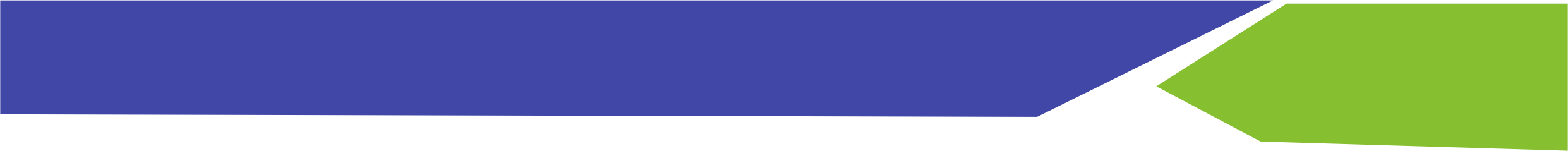 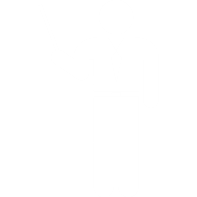 Аттестация педагогов включает в себя следующие этапы:
4
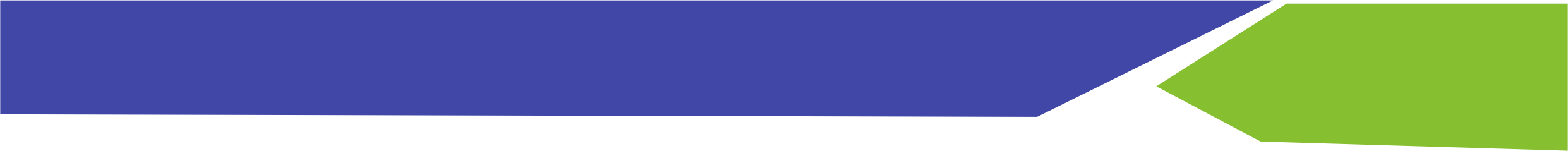 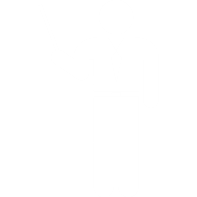 Для педагогов организаций дополнительного образования результат НКТ считается положительным при достижении следующих % правильных ответов:
НКТ состоит из следующих тестовых заданий:
 4) Для педагогов организаций дополнительного образования:
      "Педагогика, методика обучения" – 30 заданий;
      "Основы психологии" – 30 заданий.
5
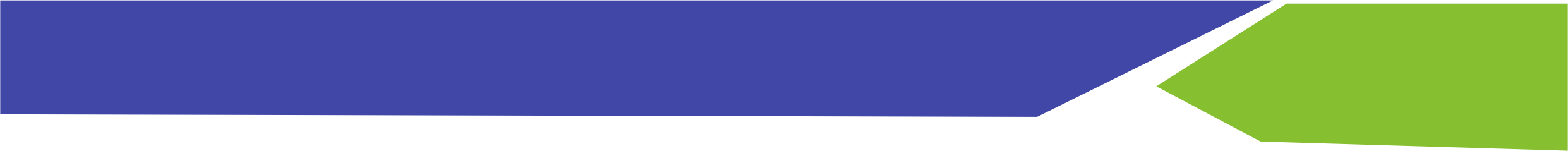 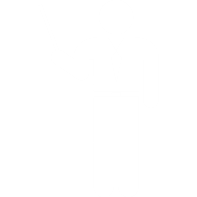 Усилены требования к прохождению НКТ
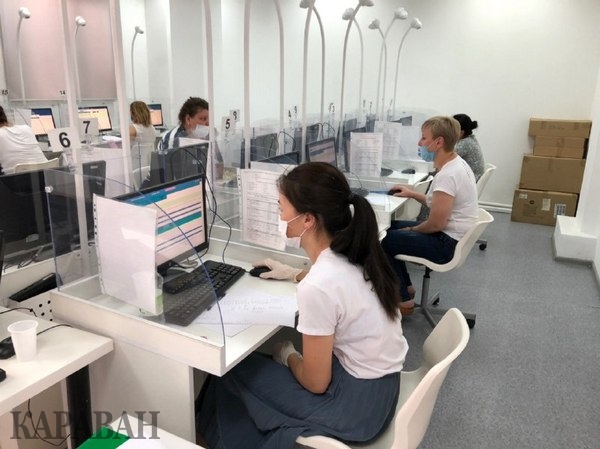 ! При нарушении или обнаружении запрещенного предмета во время проведения НКТ педагог не допускается к прохождению аттестации сроком на 5 лет (руководители организации образования – на 3 года). 
	Имеющаяся квалификационная категория педагога снижается до квалификационной категории «педагог» (руководителя- до категории «руководитель организации образования).
6
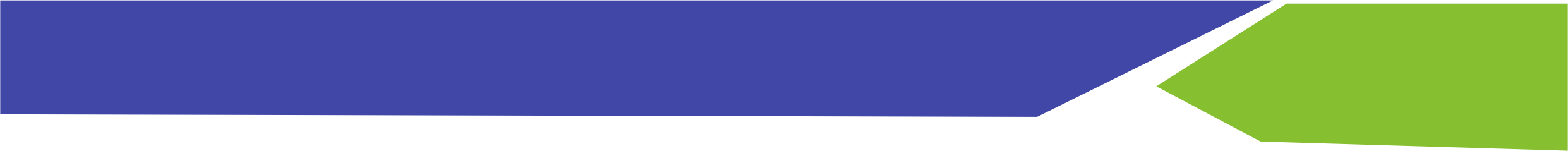 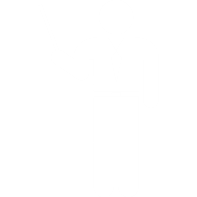 Квалификационная оценка педагогов
Квалификационная оценка педагогов проводится организациями образования и включает рассмотрение документов на соответствие перечню документов, изложенных в стандарте государственной услуги по форме согласно приложению 7 настоящих Правил.
      При отсутствии необходимых документов педагог в течение 3-х рабочих дней приносит недостающие документы.
Наличие выписки из протокола заседания педагогического совета согласно приложению 29 к Правилам аттестации по вопросу соблюдения педагогической этики в соответствии с приказом Министра образования и науки Республики Казахстан от 11 мая 2020 года № 190 "О некоторых вопросах педагогической этики». 
РЕШЕНИЕ: «Рекомендуется на присвоение (подтверждение) квалификационной категории» или «Не  рекомендуется на присвоение (подтверждение) квалификационной категории». 
Примечание: Решение педагогического совета носит рекомендательный характер. Вне зависимости от решения педагог продолжает принимать участие в процедуре присвоения (подтверждения) квалификационной категории. Окончательное решение принимает аттестационная комиссия соответствующего уровня.
7
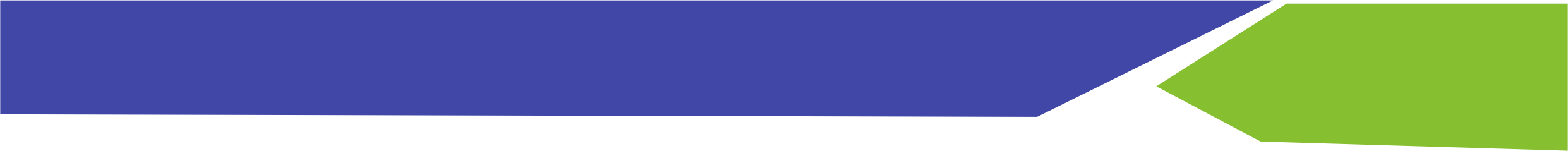 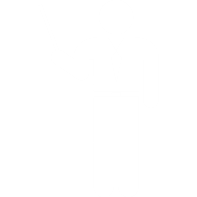 Стандарт государственной услуги «Прием документов для прохождения аттестации педагогов» (Приложение 7  к Правилам и условиям проведения аттестации педагогов)
К услугодателю: 
 1) заявление;
 2) документ, удостоверяющий личность (требуется для идентификации личности) (возвращается владельцу) либо электронный документ из сервиса цифровых документов (для идентификации); 
 3) диплом об образовании;
 4) документ о прохождении курсов переподготовки (при наличии);
 5) документ, подтверждающий трудовую деятельность работника;
 в Государственную корпорацию: 
 1) заявление;
 2) диплом об образовании;
 3) документ о прохождении курсов переподготовки (при наличии);
 4) документ, подтверждающий трудовую деятельность работника;
через веб-портал электронного правительства egov.kz: 
 1) заявление
 2) диплом об образовании;
 3) документ о прохождении курсов переподготовки (при наличии);
 4) документ, подтверждающий трудовую деятельность работника;
8
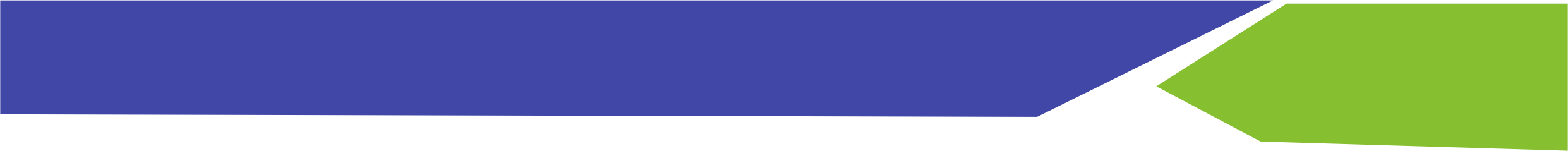 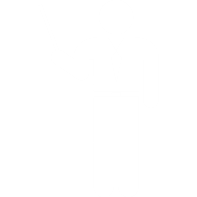 Данные об образовании и трудовой деятельности получаются из информационных систем соответствующих государственных органов посредством шлюза электронного правительства. В случае отсутствия информации, заявитель прикладывает подтверждающие документы.
При этом для прохождения аттестации аттестационная комиссия соответствующего уровня запрашивает по информационной системе следующие данные:
1) удостоверение и приказ о присвоенной квалификационной категории (для лиц, ранее имевших квалификационную категорию);
2) документ о прохождении национального квалификационного тестирования, эссе;
3) документы, подтверждающие профессиональные достижения; 
4) на квалификационную категорию "педагог-исследователь" или "педагог-мастер" - обобщение опыта; 
5) видеозаписи уроков/занятий с листами наблюдения и анализом уроков/занятий (за исключением педагогов ПМПК);
6) выписка из протокола педагогического совета организации образования.
Примечание: 
сертификат о прохождении курсов повышения квалификации по программам, согласованным с уполномоченным органом в области образования и документы, подтверждающие профессиональные достижения и обобщение рассматривается Комиссией на официальных сайтах управлений образования и МОН РК (подведомственные организации)
документы, подтверждающие достижения обучающихся/воспитанников (за исключением методистов методических кабинетов (центров), педагогов ПМПК, КППК, РЦ); рассматривается аттестационной комиссией на официальных сайтах управлений образования и РНПЦ "Дарын" в соответствии с перечнем республиканских и международных олимпиад, конкурсов и соревнований, утвержденным уполномоченным органом в области образования.
9
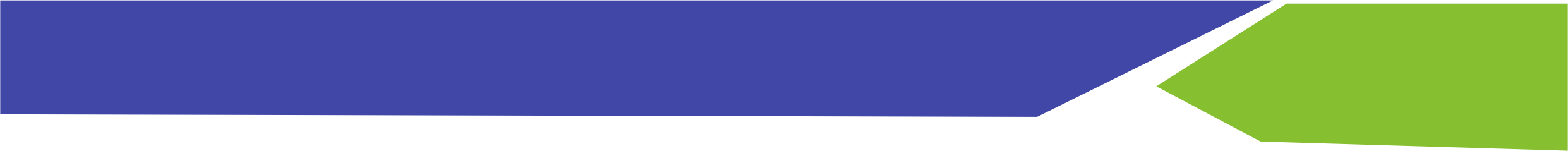 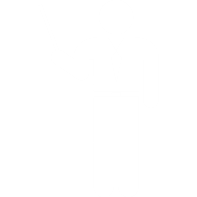 Состав экспертных советов
10
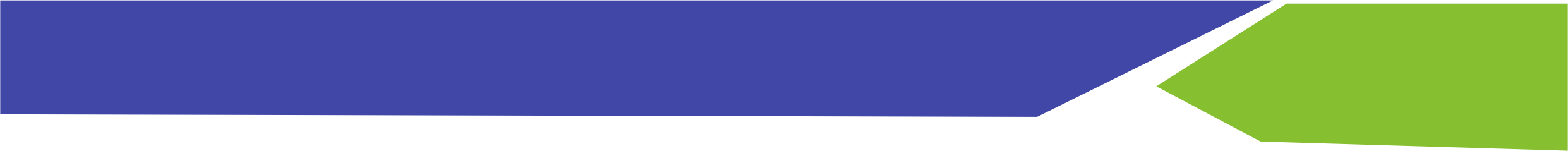 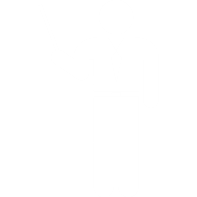 Комплексное аналитическое обобщение результатов деятельности
Заявление на аттестацию подается с соблюдением сроков прохождения и последовательности категории в соответствии с квалификационными требованиями согласно приказа № 338. (категория «педагог-модератор» -  отделы образования, управления образования для областных организаций; категории «педагог-эксперт», «педагог-исследователь» - управление образование; категория «педагог-мастер» – МОН РК).
Экспертный совет отдельно по каждому предмету или по направлению рассматривает и оценивает портфолио с присутствием аттестуемого в дистанционном или очном формате. Рассмотрение портфолио с участием аттестуемого длится не более 30 минут. При этом, ведется аудио или видеозапись. Аудиовидеозапись хранится в архиве организации проводимого аттестацию не менее одного года.
11
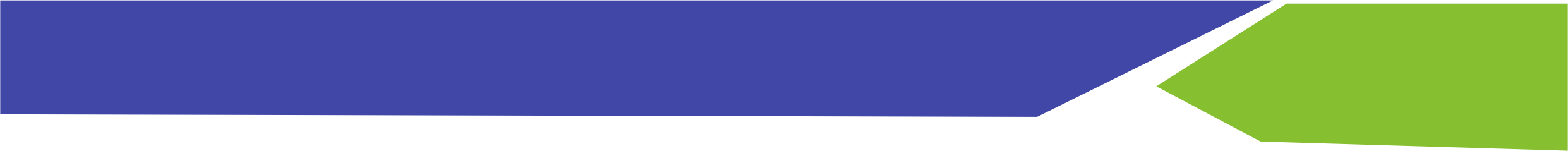 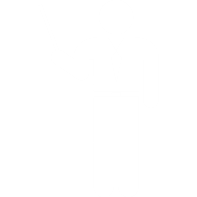 Порядок очередного присвоения квалификационных категорий педагогам
12
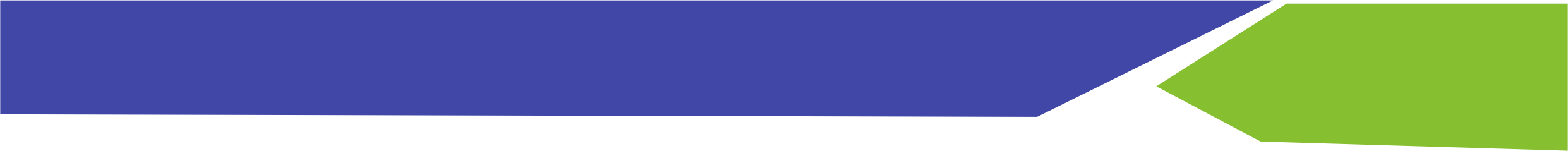 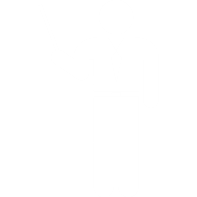 Порядок очередного присвоения квалификационных категорий педагогам
13
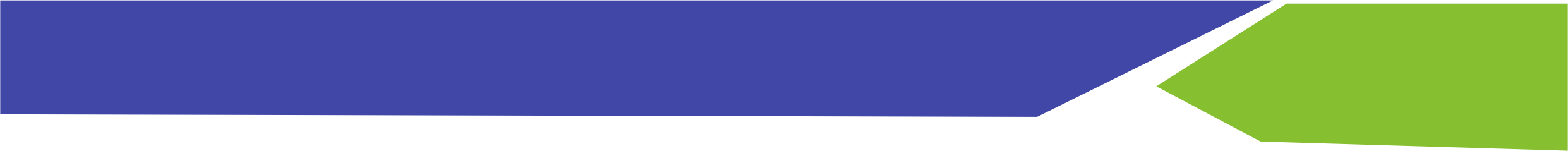 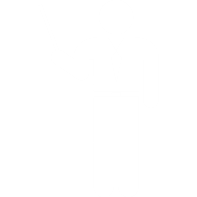 Порядок очередного присвоения квалификационных категорий педагогам
14
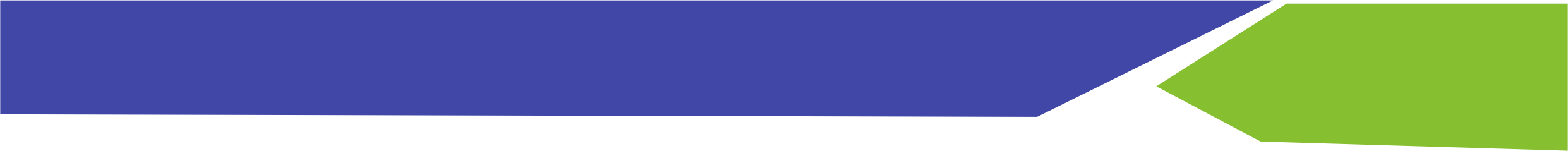 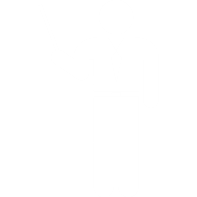 Порядок очередного присвоения квалификационных категорий педагогам
15
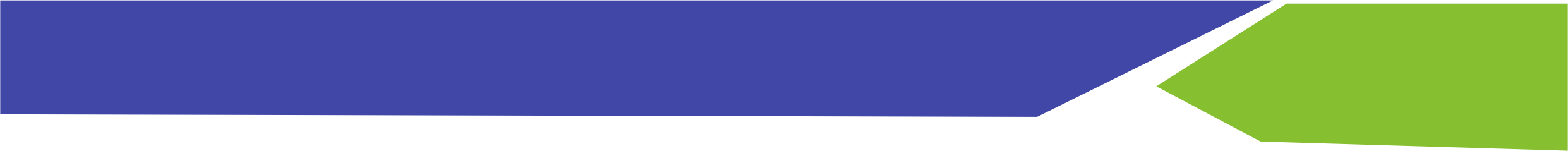 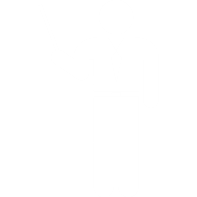 Порядок очередного присвоения квалификационных категорий педагогам
16
Критерии оценивания портфолио педагогов  на присвоение (подтверждение) квалификационной категории
17
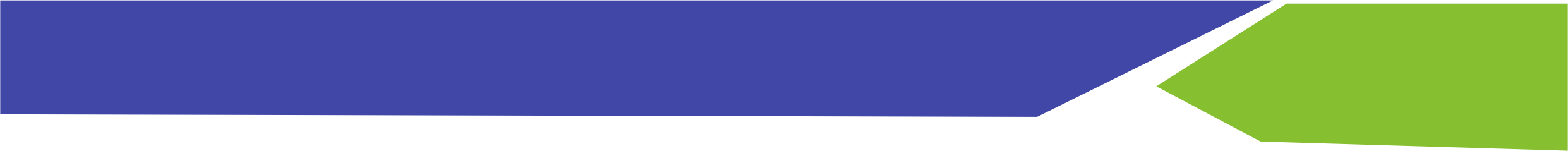 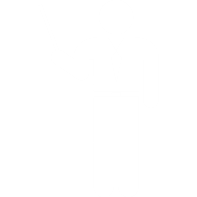 Критерии оценивания портфолио педагога организаций общего среднего образования на присвоение (подтверждение) квалификационной категории
18
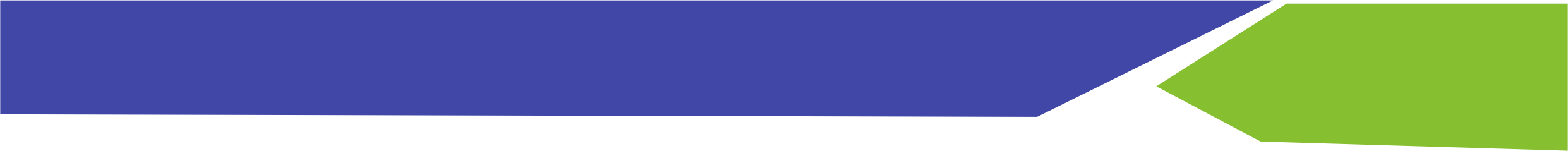 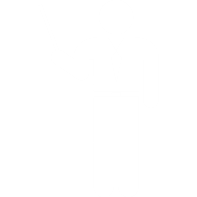 Критерии оценивания портфолио педагога организаций дополнительного образования на присвоение (подтверждение) квалификационной категории
19
Пояснения к критериям оценивания для педагогов организаций общего среднего образования
1Информация о динамике качества знания (четверть/полугодие) обучающихся выгружается из автоматизированных информационных систем или НОБД. В случае их отсутствия информация предоставляется в электронном формате - сканированный вариант за подписью первого руководителя.
      Ответственность за достоверность данных несут педагог и руководитель.

       2Рекомендуемые требования к видео записи урока:
      указывается ФИО аттестуемого, место работы, должность, предмет, класс, учебные цели, тема урока;
      отсутствуют водяные знаки, посторонние надписи или реклама;
      отсутствуют посторонние звуковые шумы;
      рекомендуемое разрешение видео урока 1280х720 (720Р)
      речь соответствует нормам современного казахского, русского или иностранного языка (например, на уроках английского языка);
      видео предоставляется в одном из популярных и распространенных форматов видео файлов.avi или .mp4
     
 Примечание: все критерии оценивания портфолио педагога на присвоение (подтверждение) квалификационной категории представляются за период между процедурами присвоения (подтверждения) категории, являются обязательными.
     
 Документы, подтверждающие достижения обучающихся/воспитанников, рассматриваются аттестационной комиссией на официальных сайтах управлений образования и РНПЦ "Дарын".
20
Пояснения к критериям оценивания для педагогов организаций дополнительного образования
1Диагностический инструментарий для каждой образовательной программы разрабатывается организацией дополнительного образования. Информация об освоении выбранной образовательной программы обучающимися, воспитанниками выгружается из НОБД или предоставляется в электронном формате - сканированный вариант за подписью первого руководителя. Ответственность за достоверность данных несут педагог и руководитель.
       2Рекомендуемые требования к видео записи занятия:
      указывается ФИО аттестуемого, место работы, должность, предмет, класс, учебные цели, тема урока;
      отсутствуют водяные знаки, посторонние надписи или реклама;
      отсутствуют посторонние звуковые шумы;
      рекомендуемое разрешение видео урока 1280х720 (720Р)
      речь соответствует нормам современного казахского, русского или иностранного языка (например, на уроках английского языка);
      видео предоставляется в одном из популярных и распространенных форматов видео файлов.avi или .mp4.
      Примечание: все критерии оценивания портфолио педагога на присвоение (подтверждение) квалификационной категории представляются за период между процедурами присвоения (подтверждения) категории, являются обязательными.
      Документы, подтверждающие достижения обучающихся/воспитанников, рассматриваются аттестационной комиссией на официальных сайтах управлений образования и РНПЦ "Дарын".
21
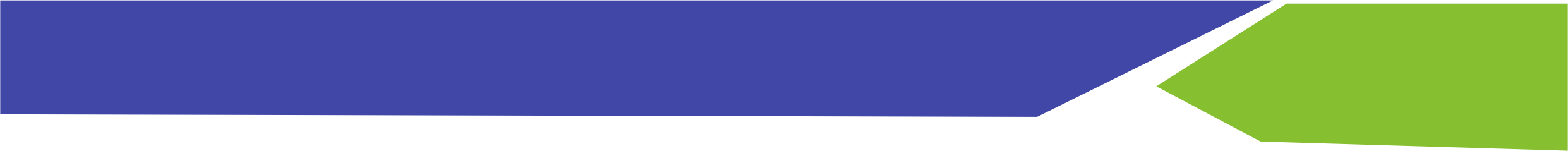 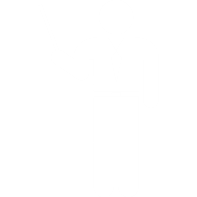 Решения аттестационной комиссии для педагогов
После рассмотрения и получения рекомендаций экспертного совета по каждому педагогу Комиссия рассматривает портфолио педагогов и выносит одно из следующих решений:
      1) соответствует заявленной квалификационной категории;
      2) соответствует квалификационной категории, ниже заявленной на один уровень;
      3) соответствует квалификационной категории "педагог" (при несоответствии заявленной квалификационной категории);
      4) не соответствует заявленной квалификационной категории.

При принятии решения «не аттестован на заявленную квалификационную категорию» Комиссия в течение 3-х рабочих дней направляет на электронную почту аттестуемого письменное уведомление с обоснованием принятого решения, подписанное всеми членами Комиссии.

   Список педагогов, успешно прошедших аттестацию, публикуется на Интернет-ресурсе государственного органа или организации образования, проводящего аттестацию.
22
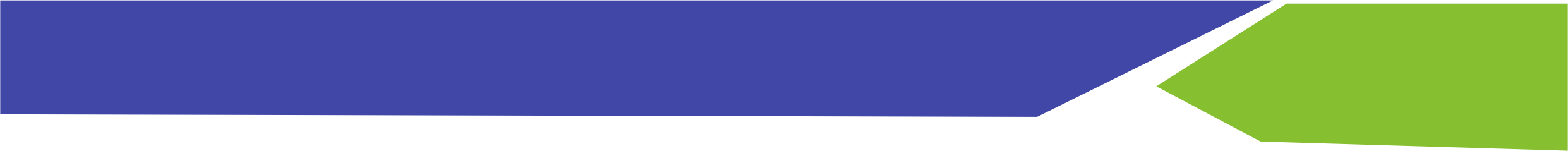 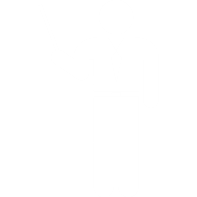 Порядок досрочного присвоения квалификационных категорий педагогам
Досрочное присвоение квалификационной категории допускается через два года после очередной аттестации. Заявление на досрочную аттестацию педагог подает после успешной сдачи НКТ и наличии соответствующих результатов деятельности не менее, чем за последние два года в порядке, определяемом Правилами аттестации по форме согласно приложению 19 к Правилам аттестации.

При досрочной аттестации при принятии Комиссией решения "не соответствует заявленной квалификационной категории" сохраняется имеющаяся квалификационная категория до завершения срока ее действия.
23
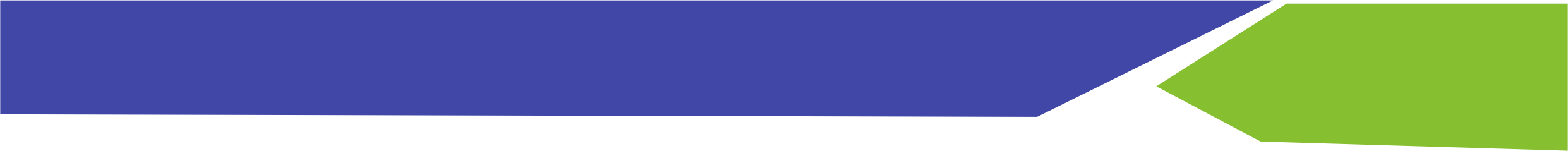 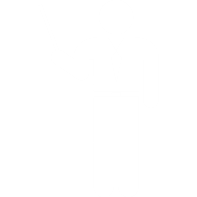 Требования к досрочной аттестации на категорию «педагог-модератор»
24
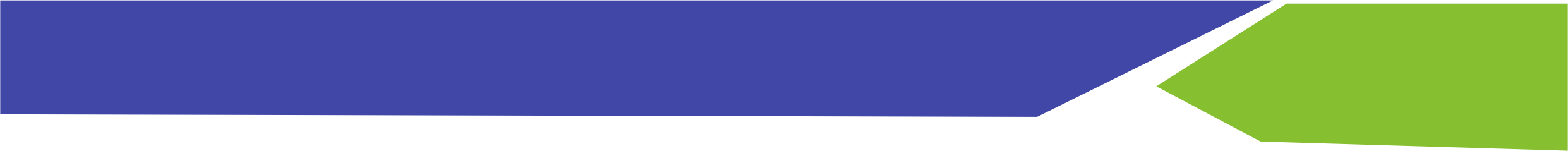 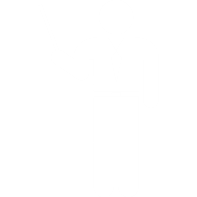 Требования к досрочной аттестации на категорию «педагог-эксперт»
25
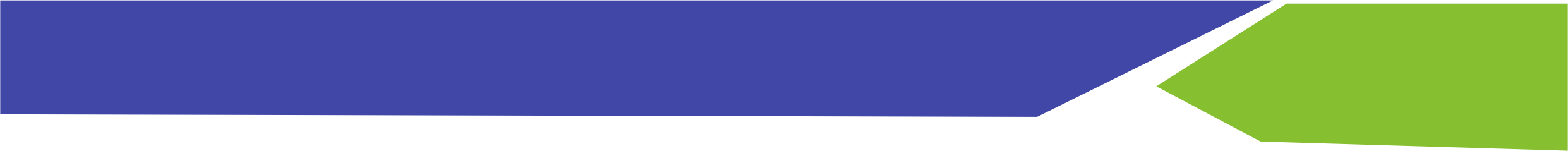 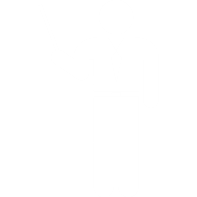 Требования к досрочной аттестации на категорию «педагог-исследователь»
26
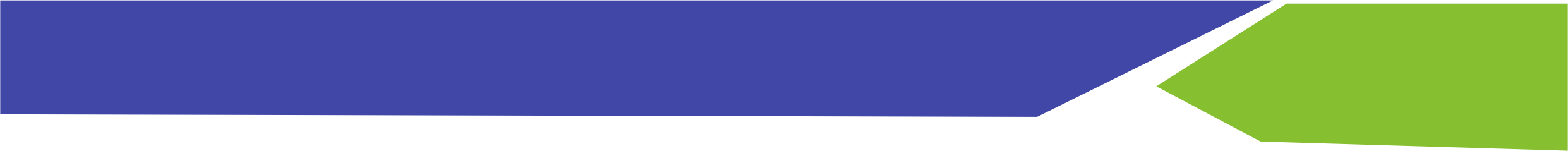 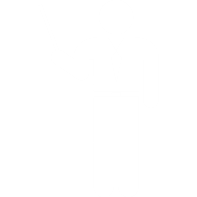 Требования к досрочной аттестации на категорию «педагог-мастер»
27
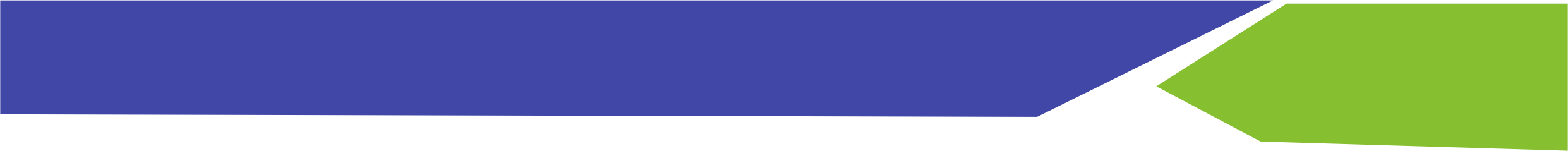 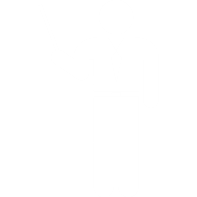 Как быть, если педагог не набрал необходимые баллы на НКТ или несвоевременно подал заявление на аттестацию?
28
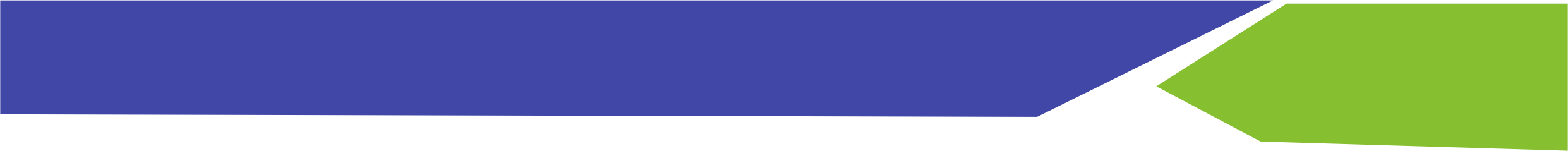 СПАСИБО ЗА ВНИМАНИЕ!
29
29